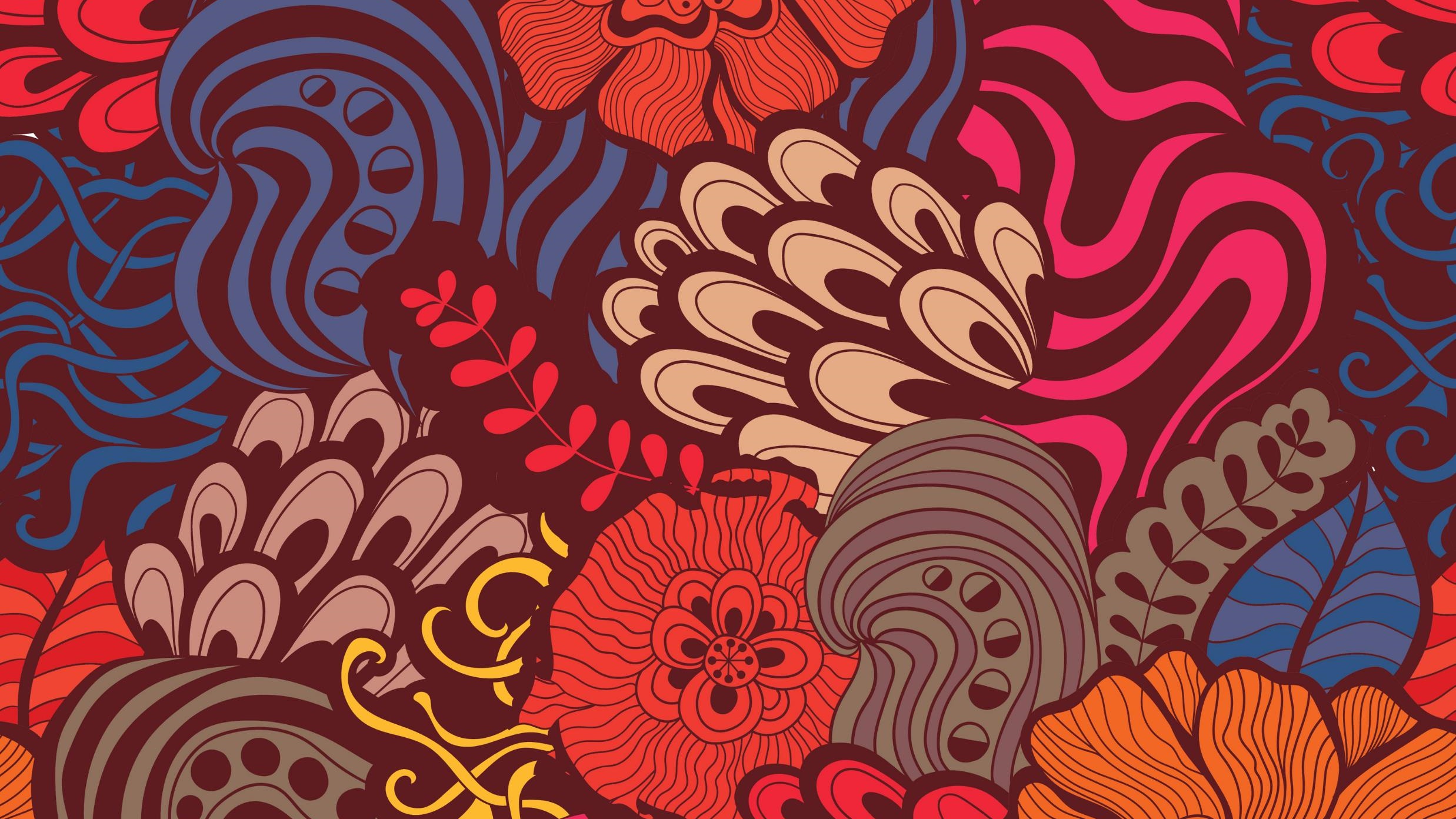 VERSO IL PATTO DI COLLABORAZIONE
Associazione Circola
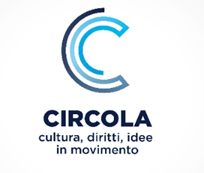 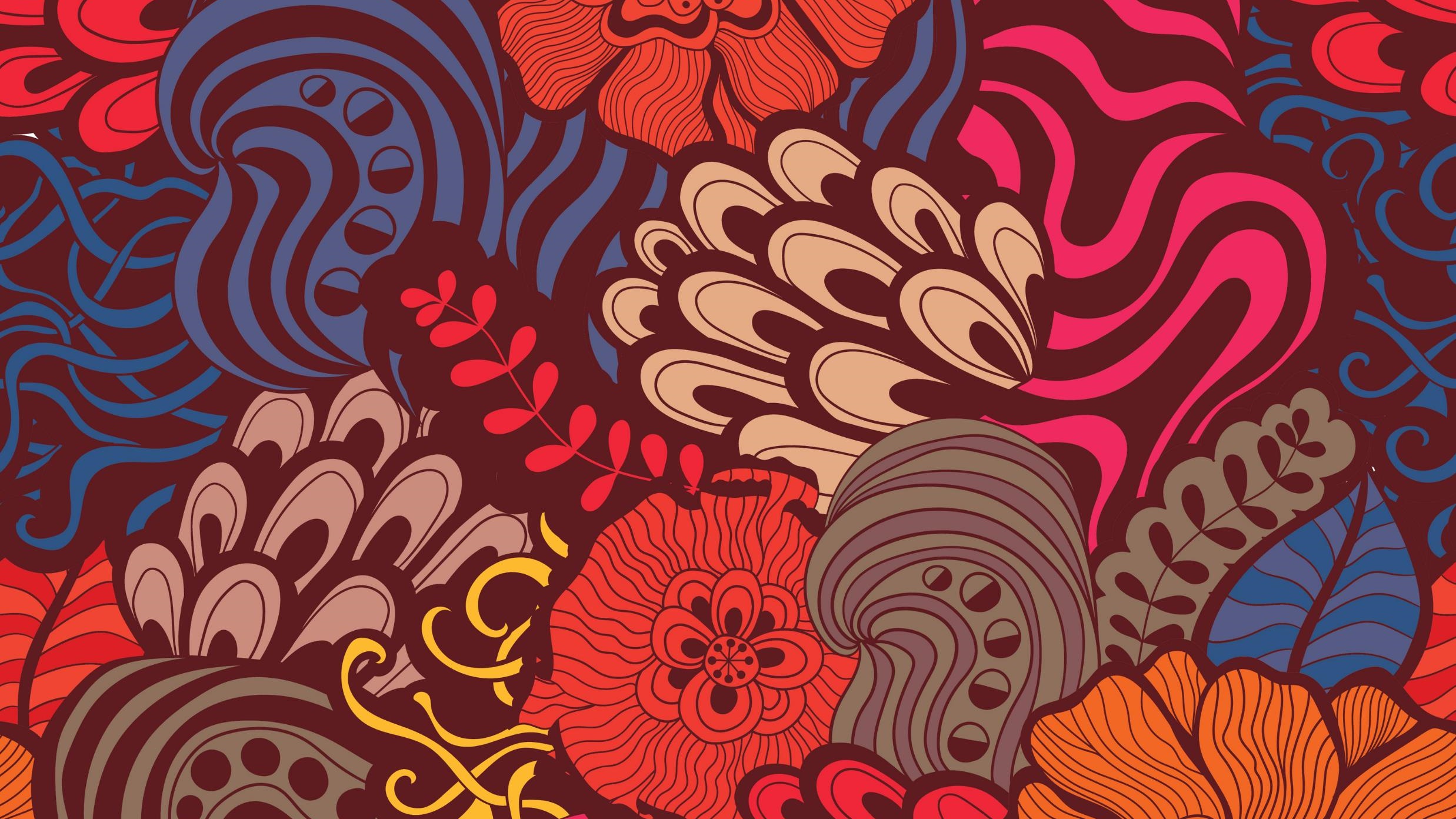 Riprendiamo il cammino
Veronica Dini
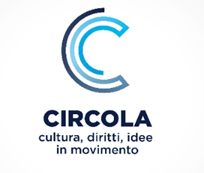 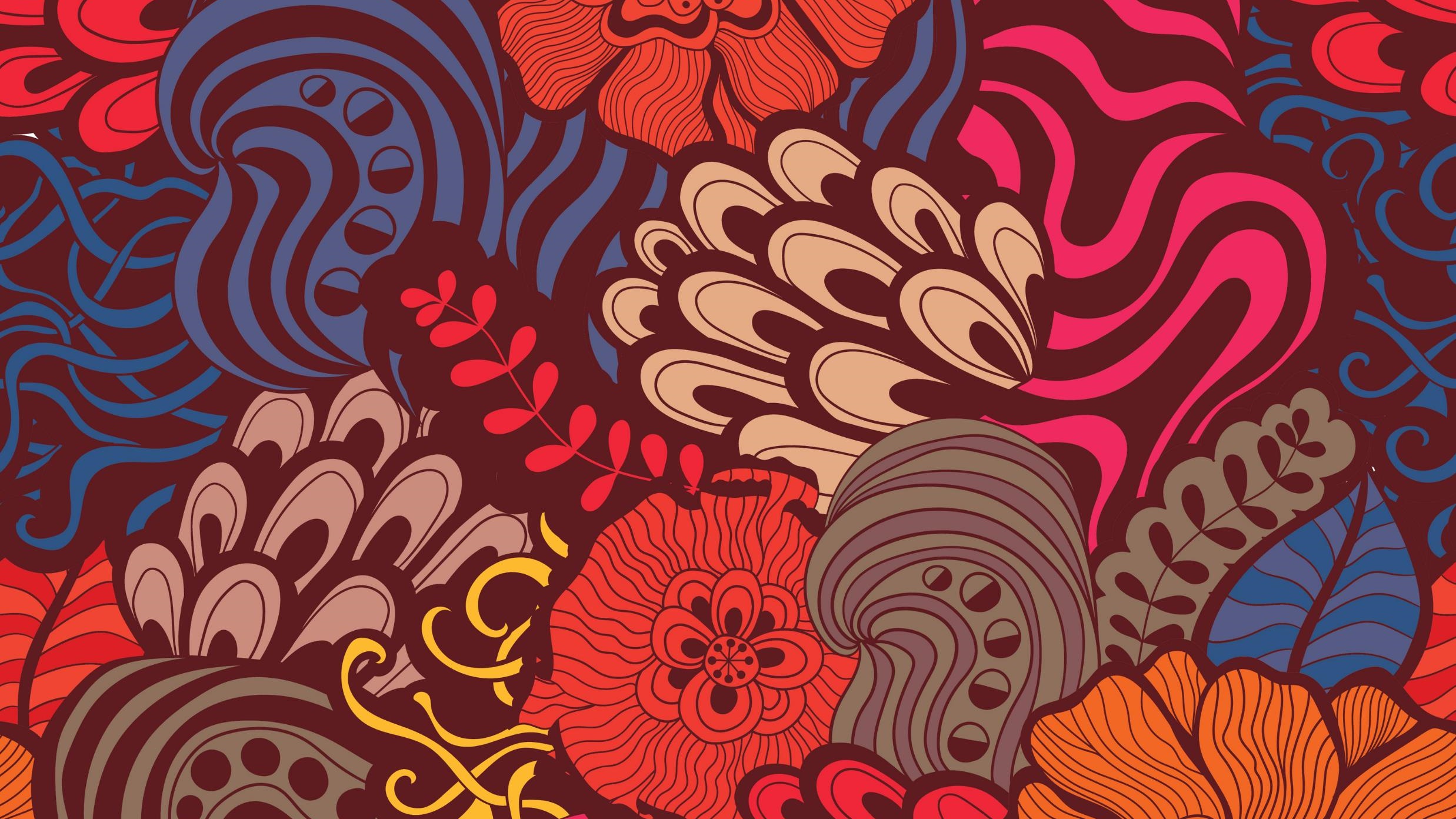 Dove eravamo rimasti
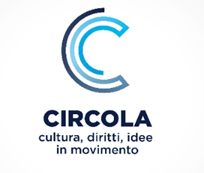 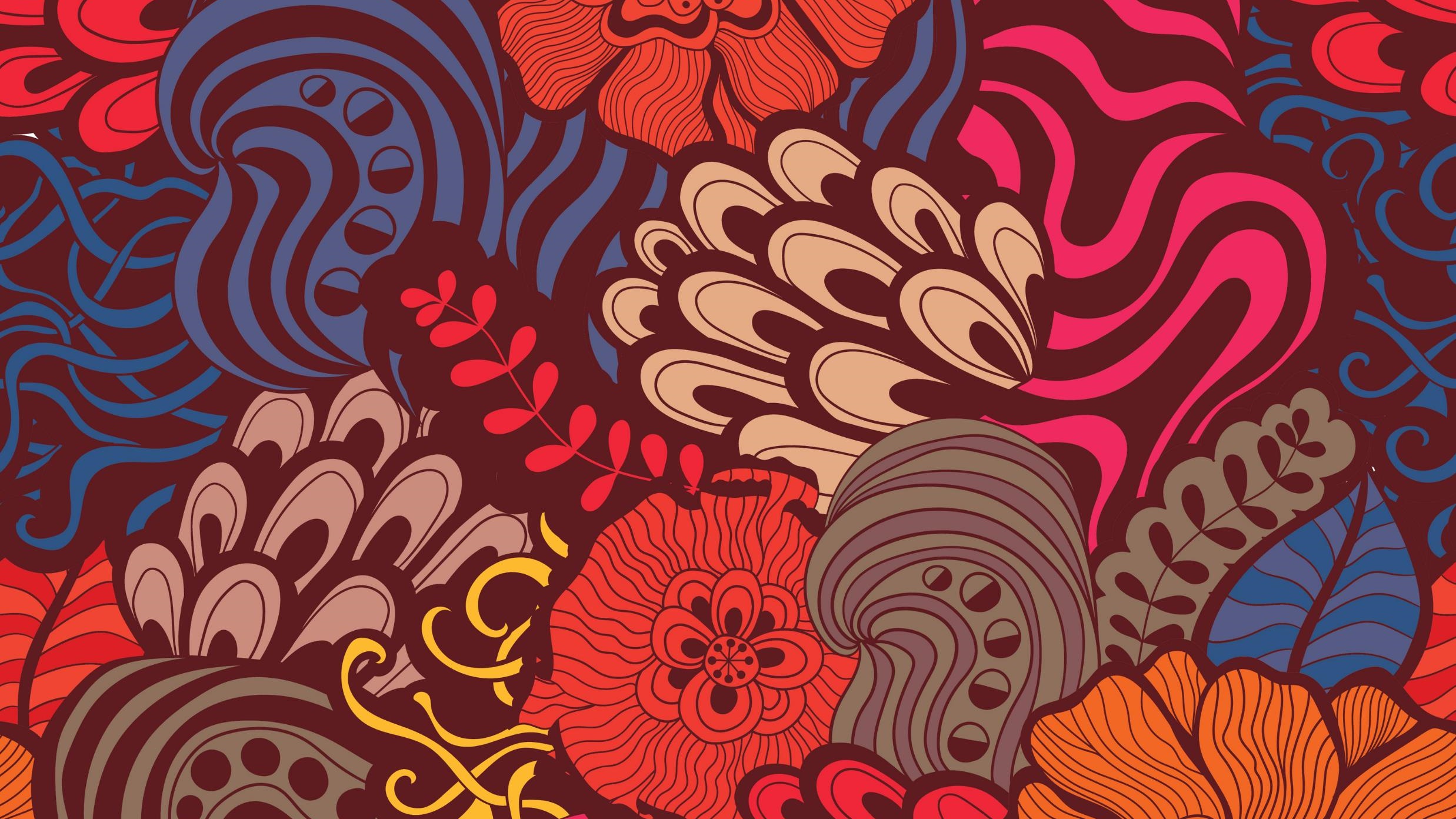 I beni comuni al tempo della pandemia
luogo polivalente
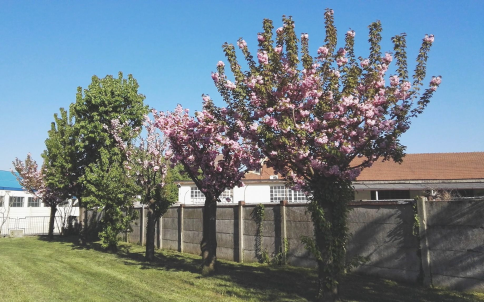 patto di collabor.
nuove funzioni
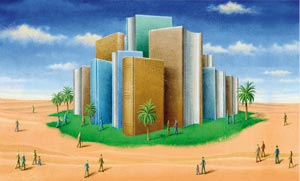 nuovi soggetti
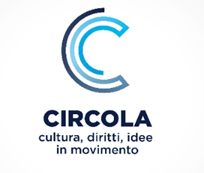 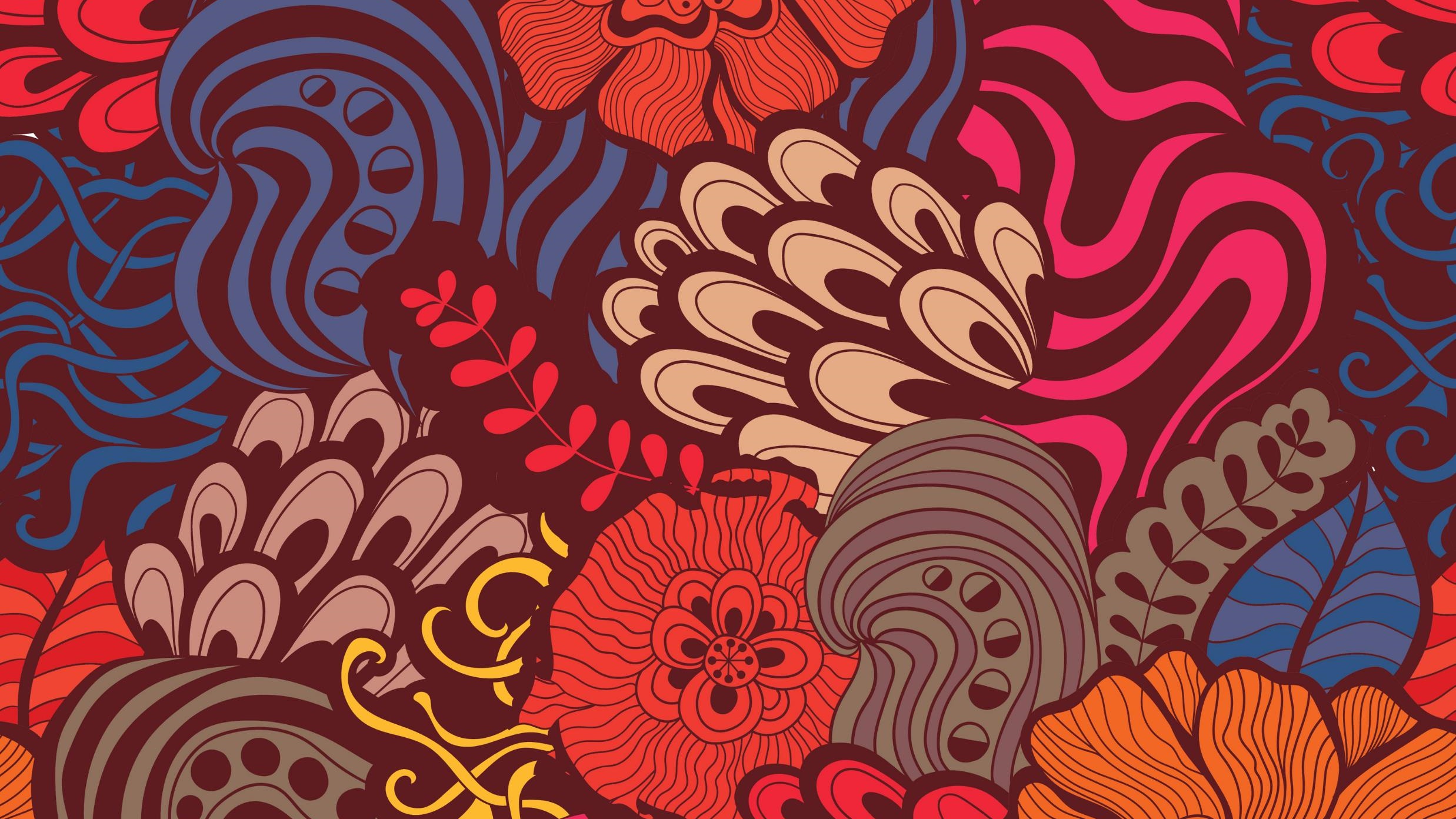 poi...
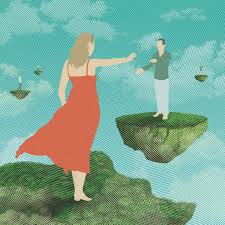 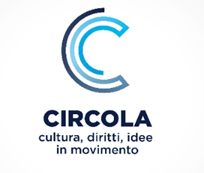 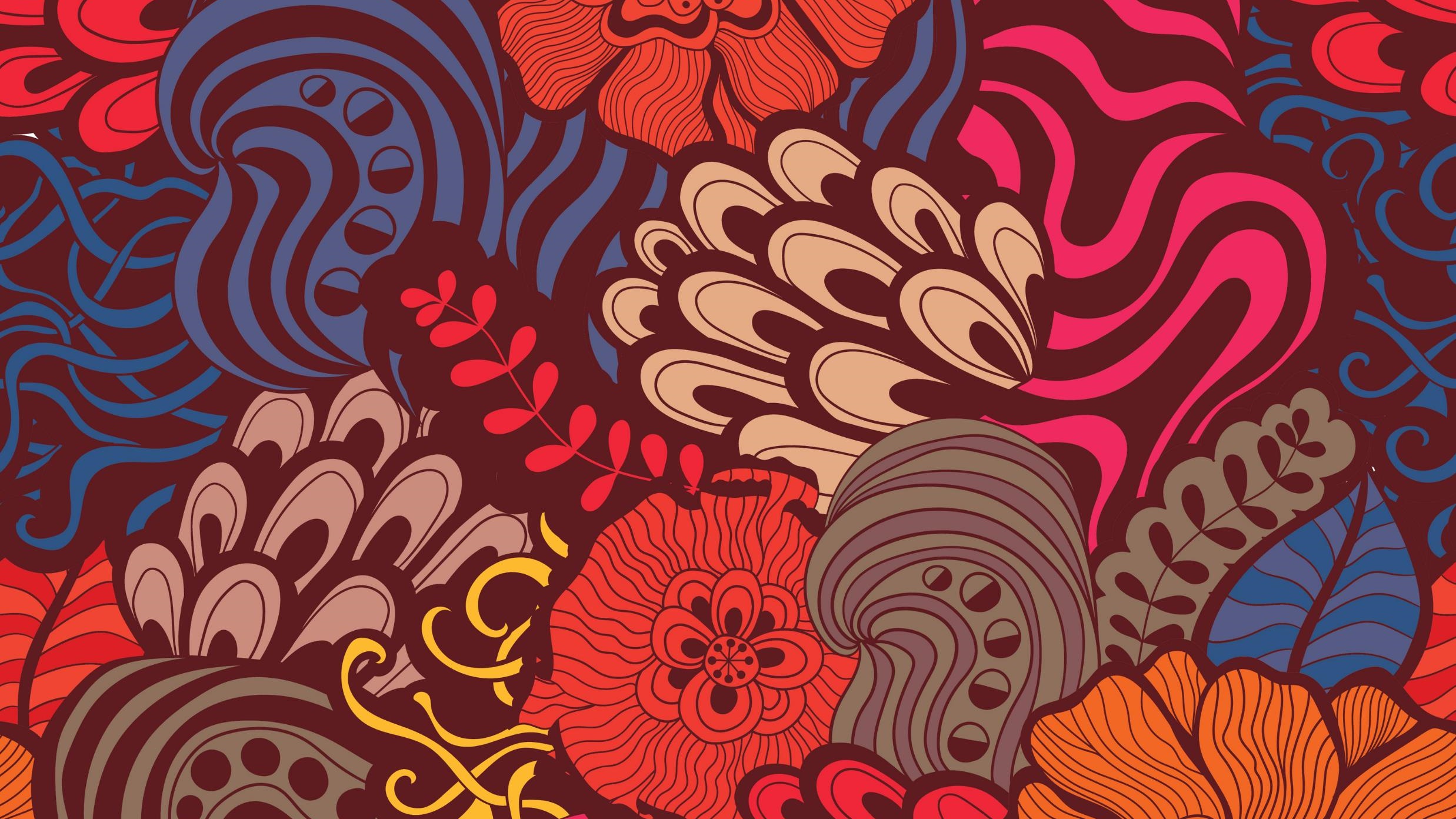 … ora
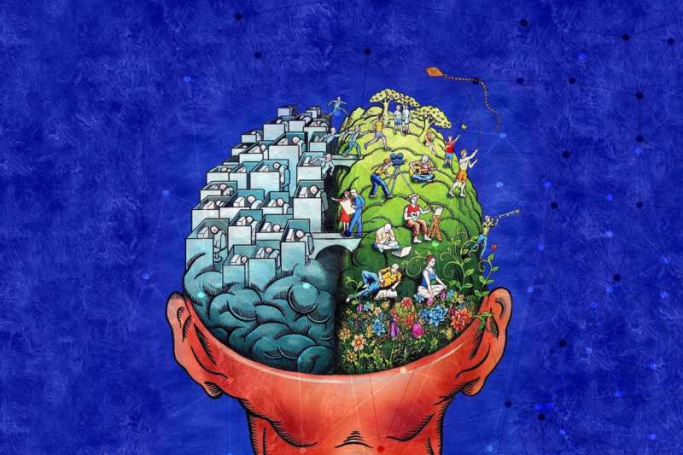 Ripensiamo i bisogni, gli interessi, i diritti, i luoghi, le funzioni, le relazioni
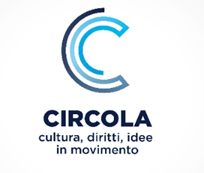 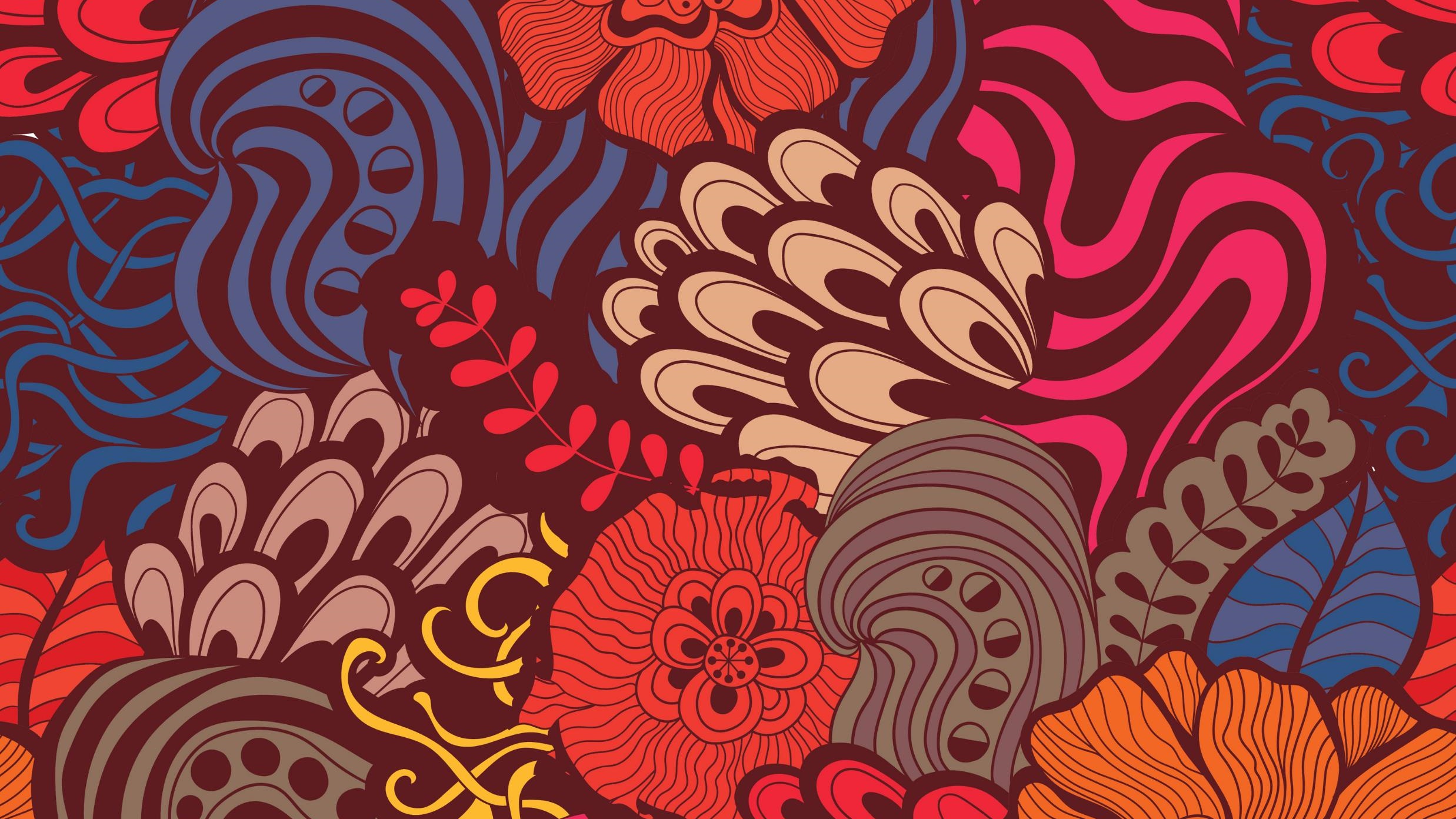 In questo nuovo contesto, ha senso parlare di beni comuni?
SI
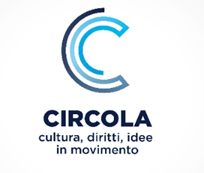 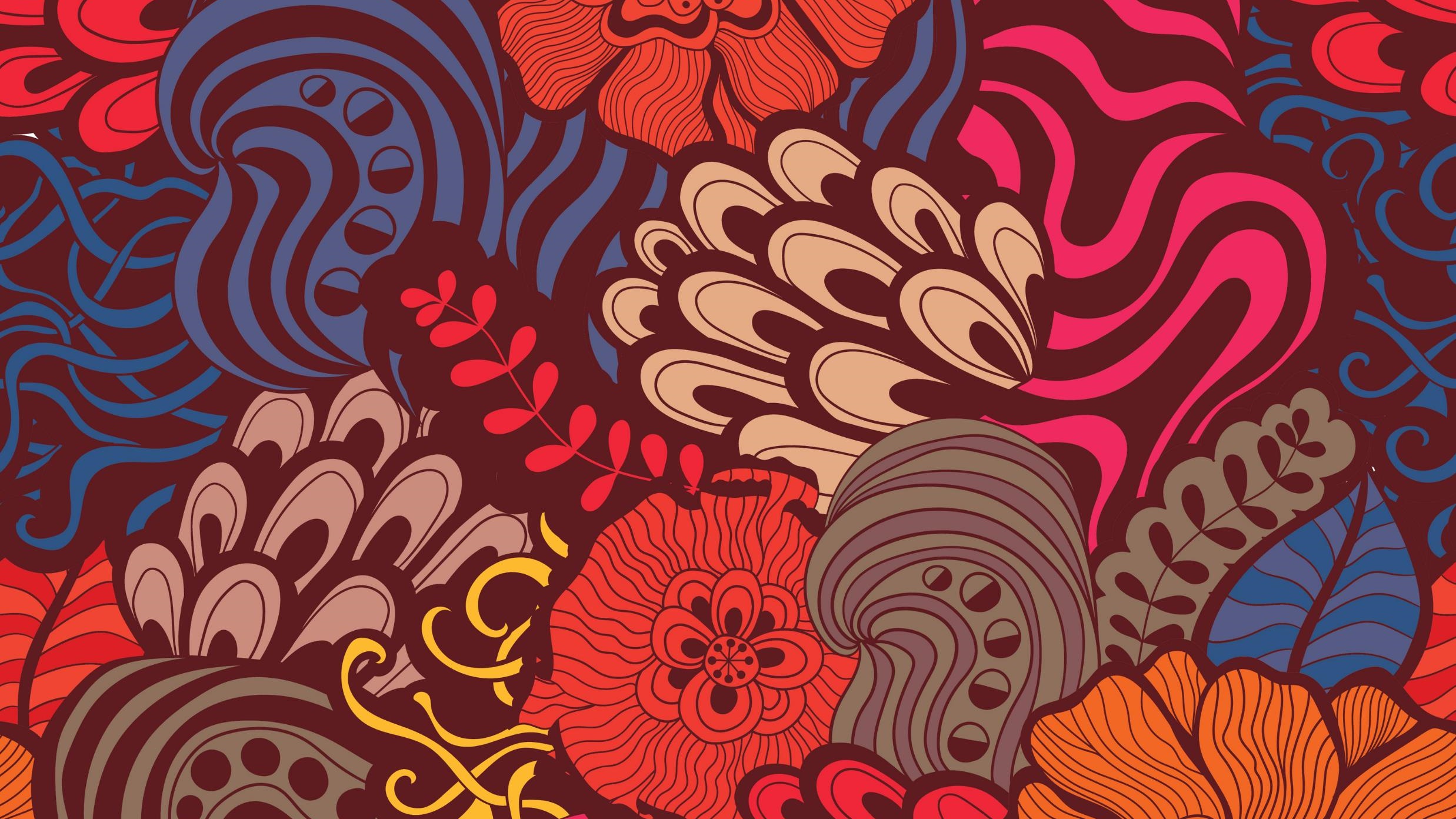 I beni comuni sono un sistema di pensiero, un’immagine mentale del
mondo, un modo di vedere le cose e immaginare come poterle usare, trasformare,
condividere
Miriamo non solo alla riorganizzazione dei beni/servizi, ma a una rivoluzione nel modo stesso di intenderli
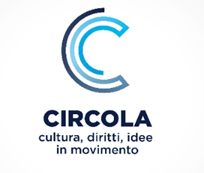 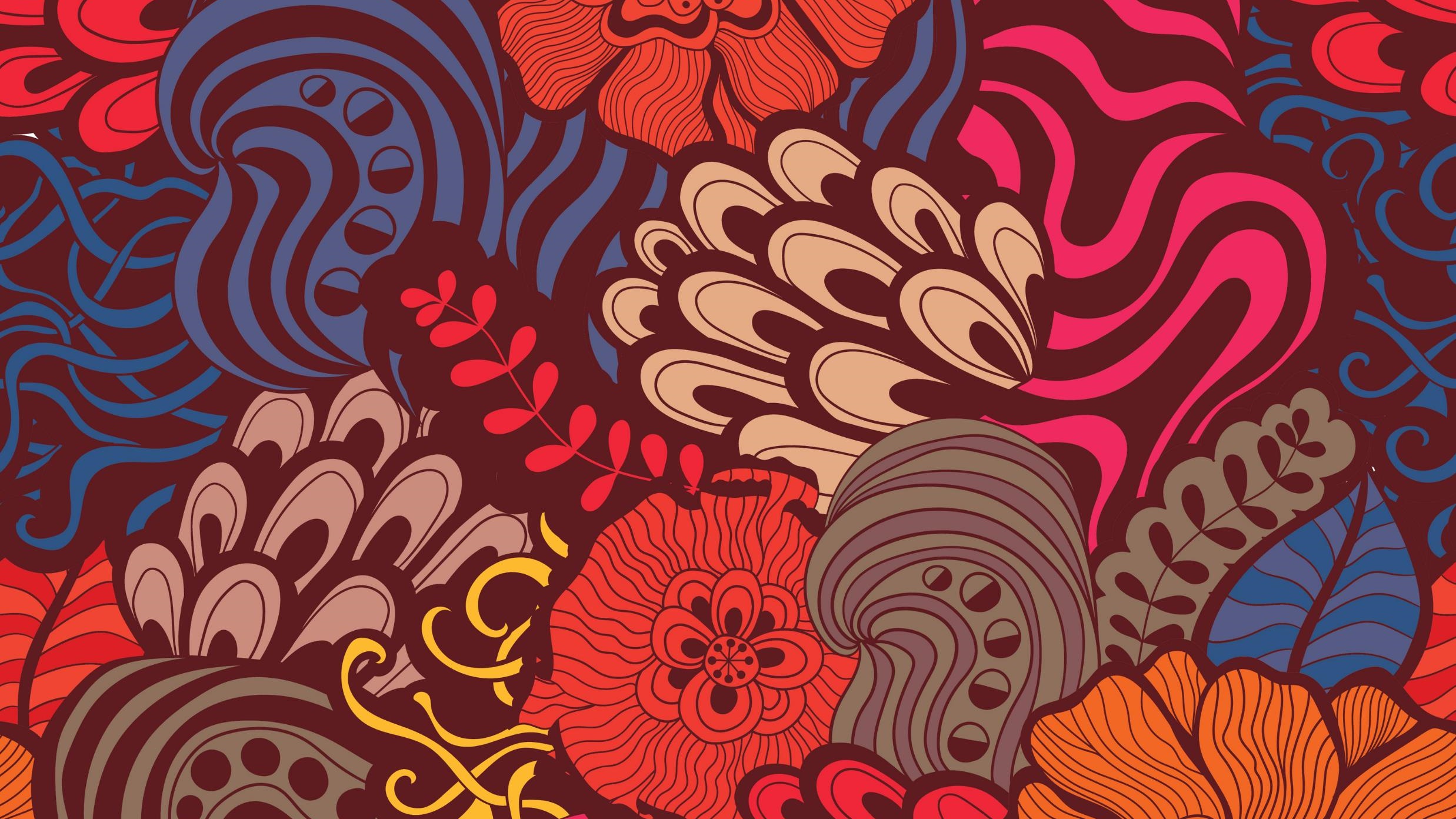 Il percorso
Agnese Bertello
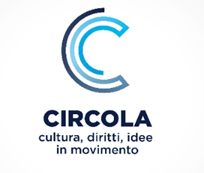 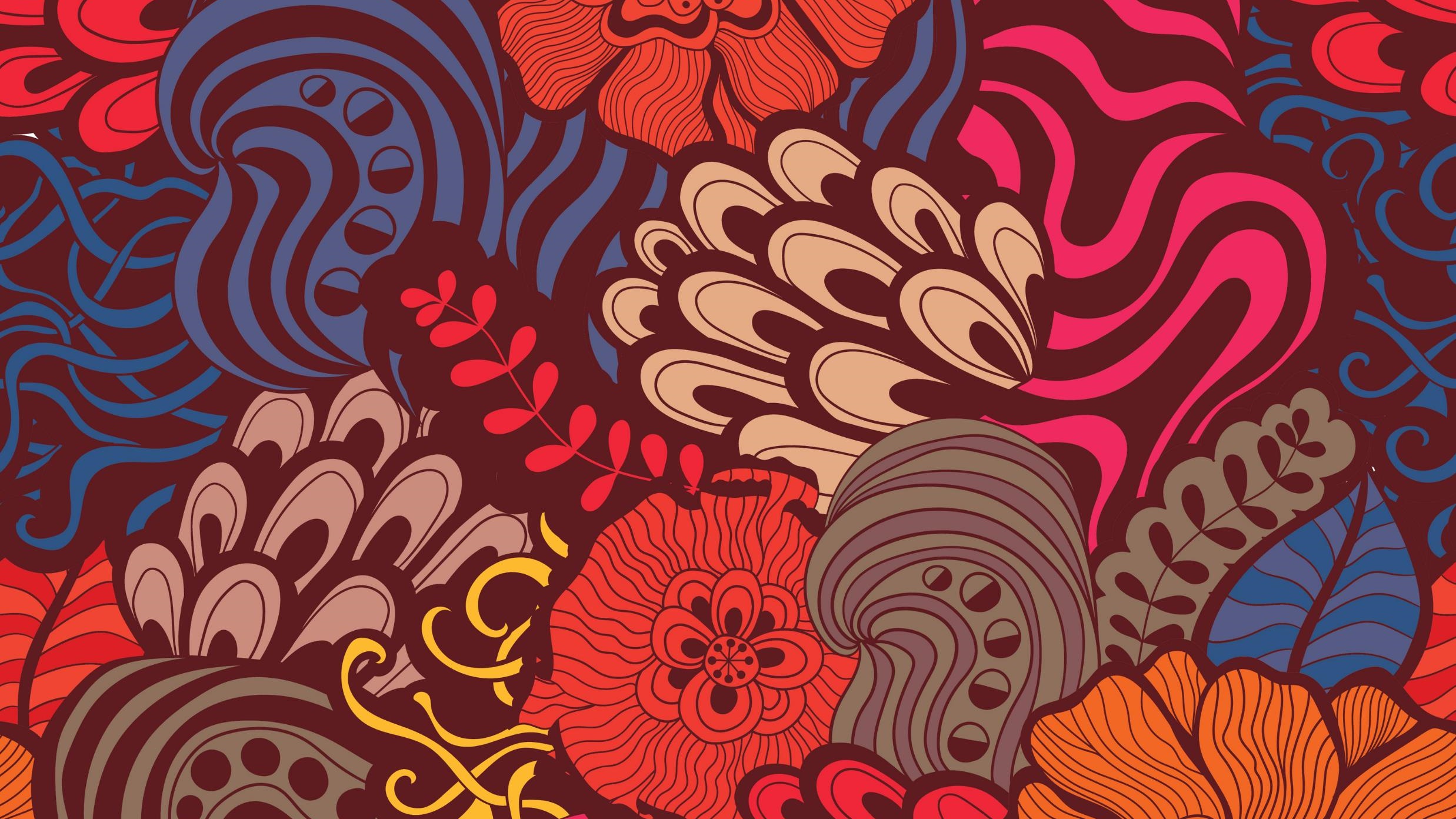 I prossimi appuntamenti
Incontro pubblico
Racconti di esperienze analoghe
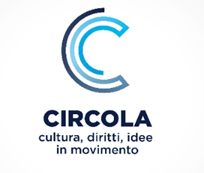 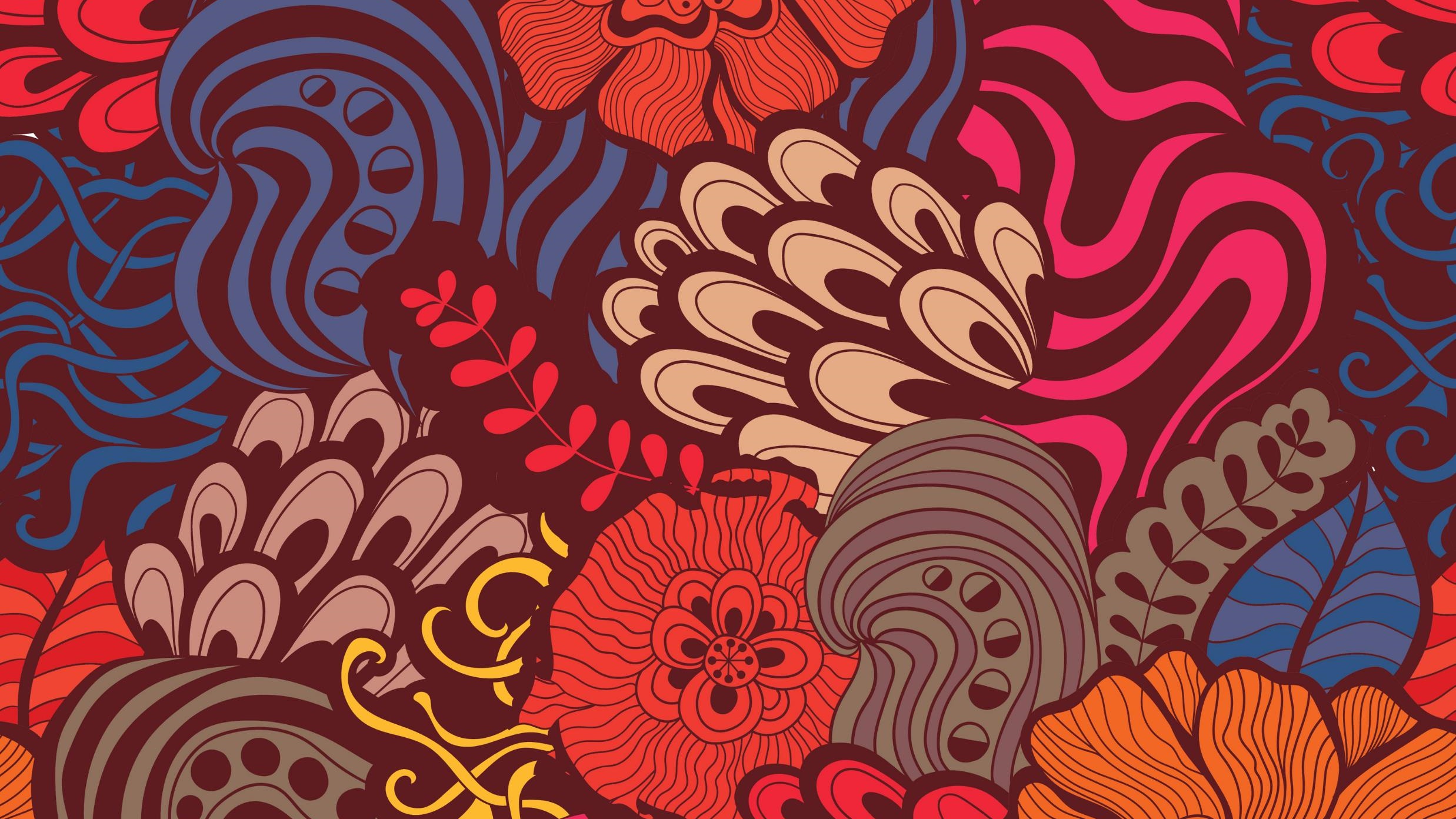 I primi passi:nuove riflessioni nuovi bisogni nuovi obiettivi
Annamaria Romagnolo
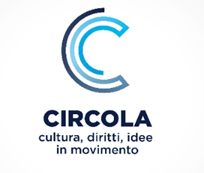 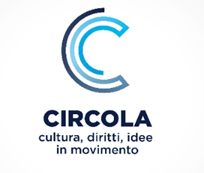 Occorre una nuova mappa
Ripartire
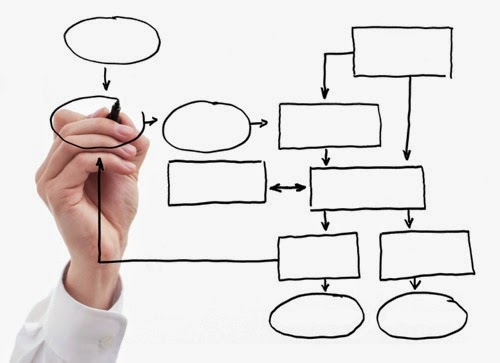 Da dove?

Per andare dove?
Annamaria Romagnolo
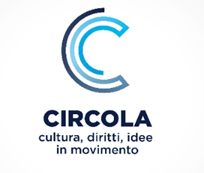 PRIMA
DOPO
NON POTRANNO ESSERE UGUALI
Il Covid 19 ha tracciato un netto confine tra il prima e il dopo
Abbiamo imparato cose nuove
Il ritorno non passa necessariamente dalla stessa strada
Annamaria Romagnolo
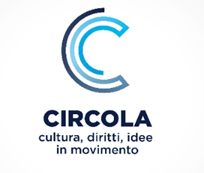 PRIMA
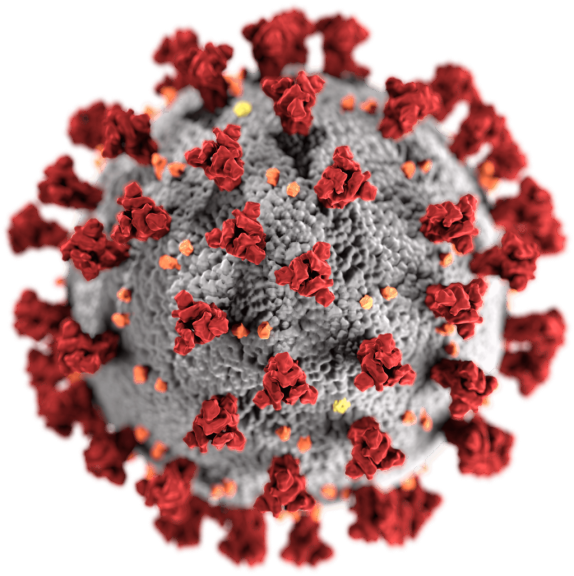 DURANTE...
      DOPO
Annamaria Romagnolo
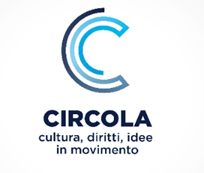 Annamaria Romagnolo
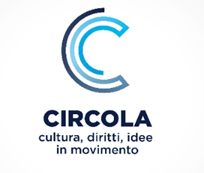 Dobbiamo fare un salto di qualità
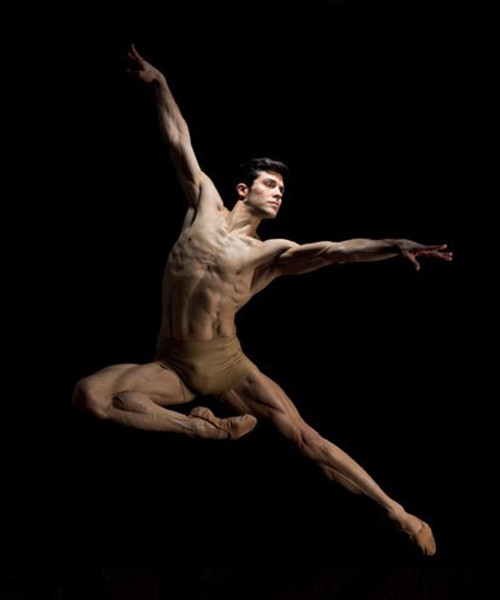 Viviamo in un tempo esigente 
 “È l’ora di una collaborazione intensiva e radicale” (Ennio Ripamonti)
30/09/2020
Annamaria Romagnolo
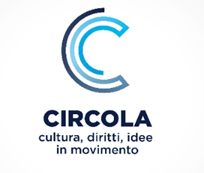 Dobbiamo concentrarci sull’essenziale
far emergere motivazioni forti, focalizzare gli obiettivi su problemi, bisogni che sono emersi con maggiore evidenza in questi mesi
rendere sistemico ciò che è stato spontaneo e ha funzionato
consolidare legami sociali/relazionali, creare nuove connessioni
individuare partner affidabili
attivarsi in prima persona, partecipare in modo più continuo e responsabile
coinvolgere i più giovani
integrare la presenza con un uso diffuso ed efficace delle tecnologie, delle piattaforme digitali
intensificare la collaborazione con l’Amministrazione a partire dal Patto in essere
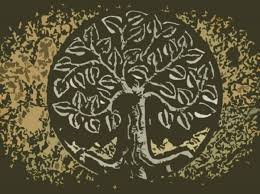 Annamaria Romagnolo
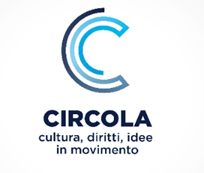 La risposta alla prima domanda: dove andiamo?
La Biblioteca potrebbe iniziare ad ospitare gruppi di discussione e lavoro, diventare un avamposto civico senza rigida destinazione d’uso, flessibile, luogo di dibattito pubblico e incontro comunitario per fare formazione/informazione, creare nuovi strumenti di aggregazione, una sorta di coworking che progetta iniziative e servizi che potranno essere realizzati all’interno dello spazio biblioteca, ospitati in altri punti/centri del quartiere, diffusi tramite piattaforme telematiche
OLTRE
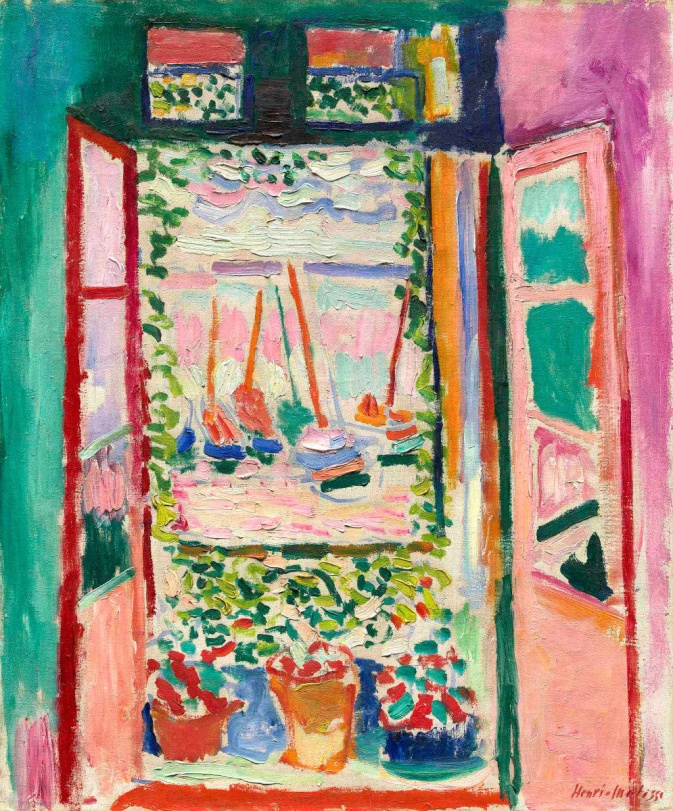 Annamaria Romagnolo
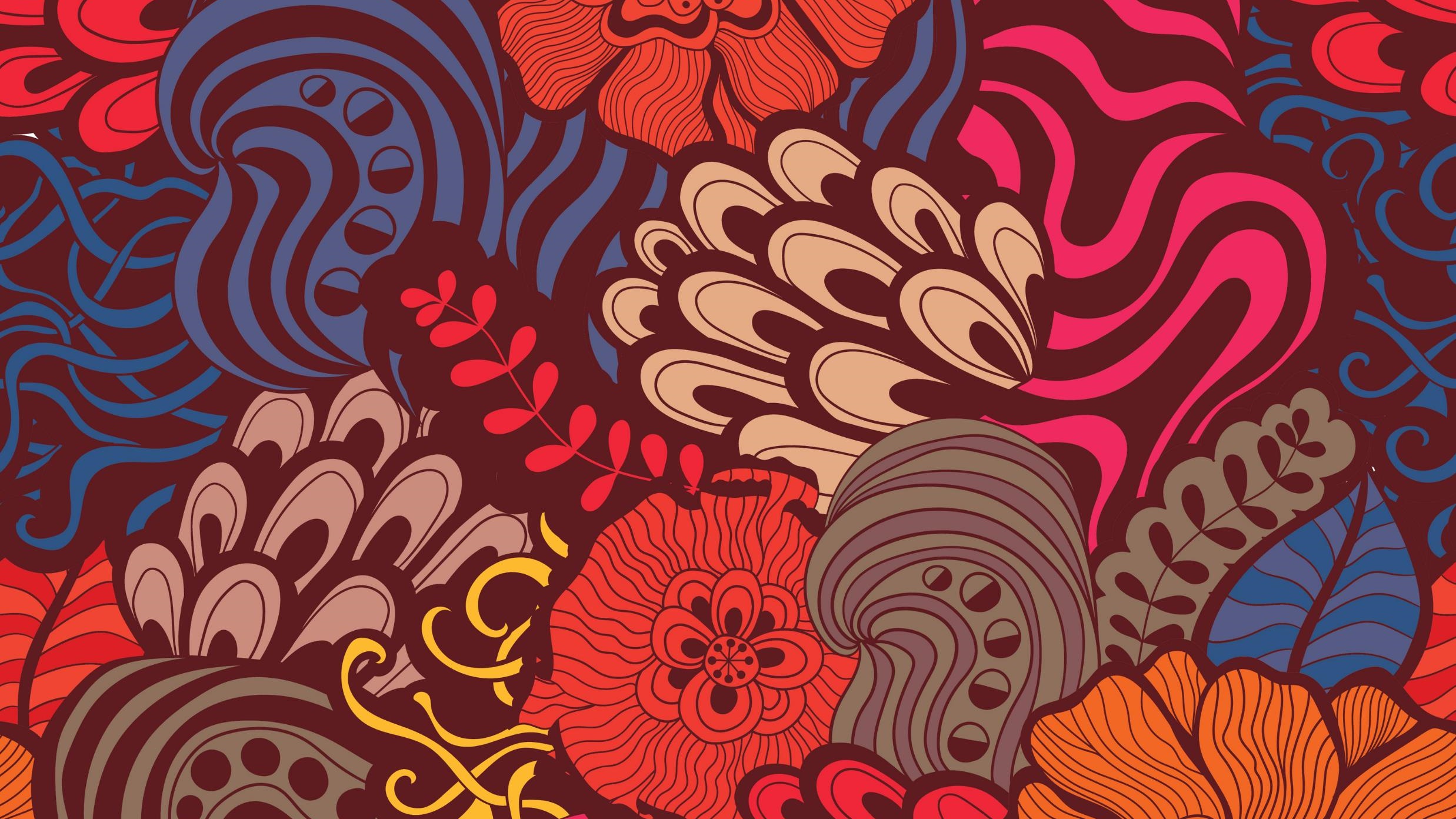 Si parte!
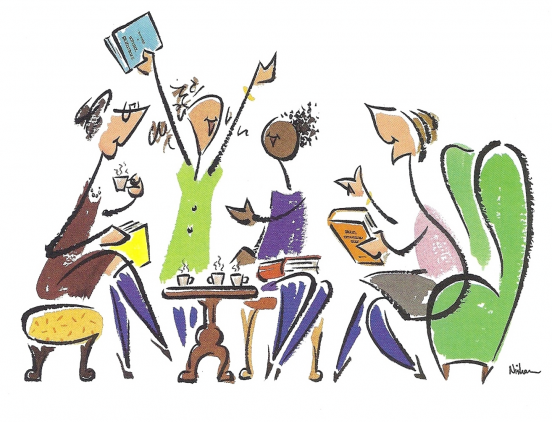 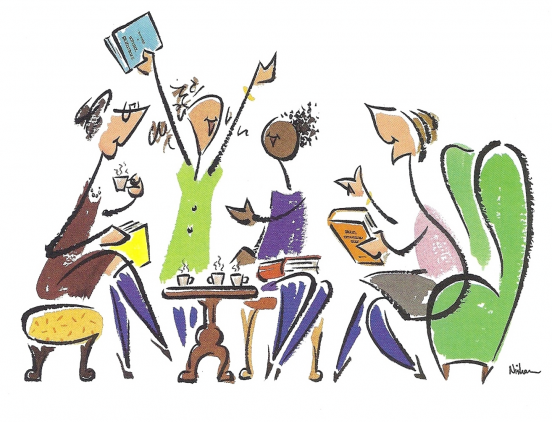 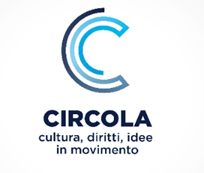